Comp 110/401Class (Static) vs. Instance State
Instructor: Prasun Dewan
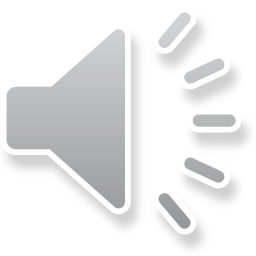 Prerequisite
State and Properties
Interfaces
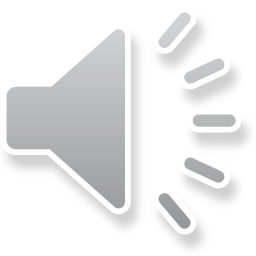 Counting Instances of ACartesianPoint
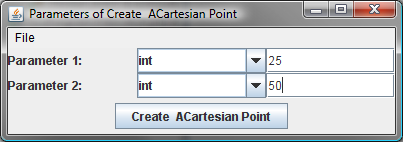 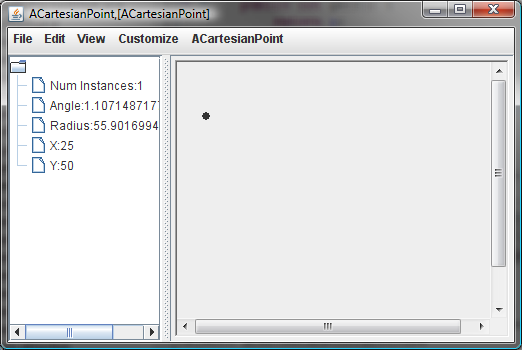 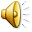 Incremented Number of Instances
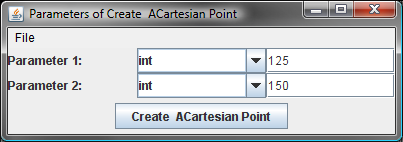 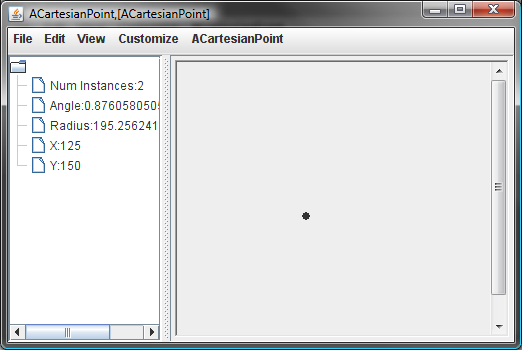 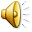 Creating MidPoint
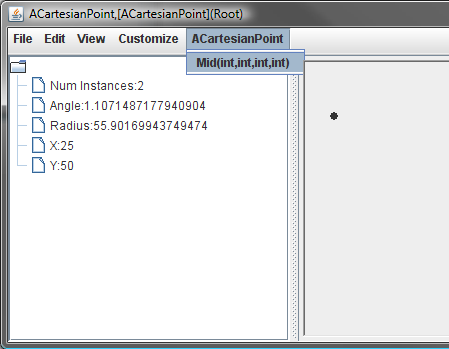 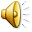 Specifying Two End Points
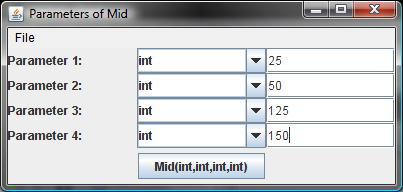 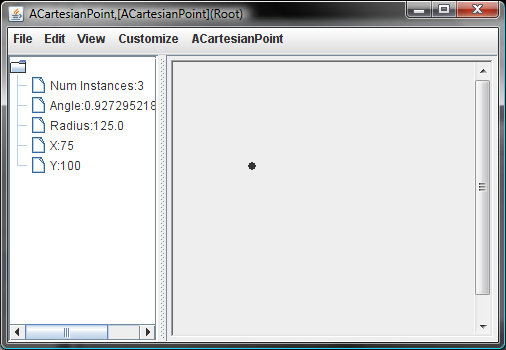 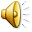 Type of Methods
Difference between method returning number of instances and other methods seen so far?
Difference between mid and other methods seen so far?
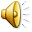 Real-World Analogy
numCarsProduced();
101234
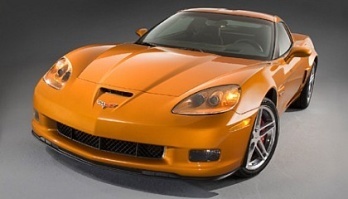 new ACorvette(silver)
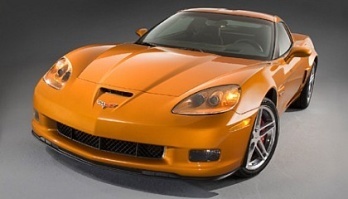 new ACorvette(red)
getMileage()
64000
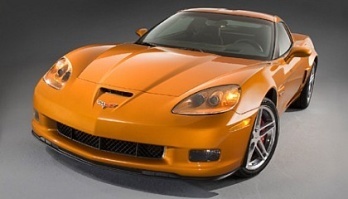 blend(silverCar, redCar);
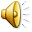 O-O World
3
numInstances()
Point1
new ACartesianPoint( 25, 50)
Point2
ACartesianPoint
new ACartesianPoint( 125, 150)
59
getRadius()
mid(25,50, 125,150);
mid(point1x,point1y,
point2x,point2y);
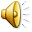 Class Methods
Methods can be invoked on class itself
Called class or static methods
Declared in class on which they are invoked
Keyword static in header
Accesses no instance variable
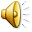 Programmer-Defined Mid
Instance Method
Access instance variables
public getRadius (){ 
          return  Math.sqrt(x*x + y*y);
}
Class Method
public static Point mid (int x1, int y1, int x2, int y2 ) {
         return new ACartesianPoint(x1 + (x2 - x1)/2, y1 + (y2 - y1)/2);	
}
Access no instance variable
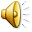 External Call of Class Method
ACartesianPoint.mid(x1, y1, x2, y2)
Class as target
Math.sqrt(x*x + y*y);
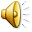 numInstances Algorithm
Declare variable, numInstances initialized to zero
Increment numInstances each time a new instance is created
getNumInstances() returns numInstances
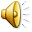 Returning numInstances
public static int getNumInstances() {
	return numInstances;
}
Class property
numInstances() returns numInstances
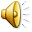 Incrementing numInstances
Increment numInstances each time a new instance is created
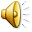 Incrementing numInstances (Solution)
public ACartesianPoint(int theX, int theY) {
	x = theX;
	y = theY;
	numInstances++;
}
Increment numInstances each time a new instance is created
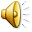 Declaring numInstances
Declare variable, numInstances initialized to zero
static int numInstances = 0;
// class variable
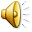 Tracing Execution
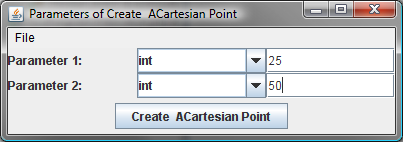 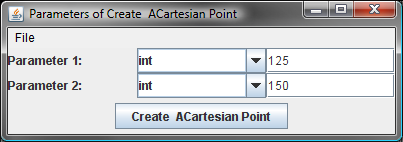 variables
memory
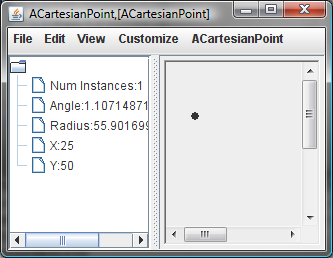 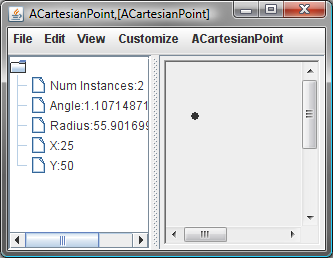 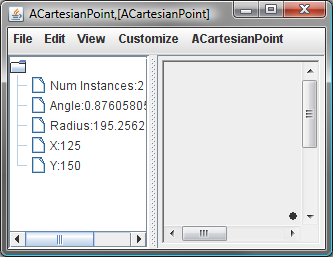 numInstances;
1
2
0
x
25
0
y
0
50
x
125
0
y
0
150
public ACartesianPoint(int theX, int theY) {
	x = theX;
	y = theY;
	numInstances++;
}
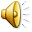 Instance vs. Class Members
Class Members
Class method
Class variables
Instance Members
Instance methods
Instance variables
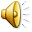 Scope of Class and Instance Members
Class Members
visible to other class members 
visible to all instance members
class & instance methods can access class variables
class and instance methods can call class methods
Instance Members
visible to other instance members
not visible to class members 
which of (zero to many) copies of an instance variable should a class member refer to?
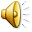 Legal & Illegal Access
static int numInstances = 0;
public static int getNumInstances() {
     System.out.println(x);
     return numInstances;
}
int x, y;
public ACartesianPoint(int theX, int theY) {
          x = theX; y = theY;
          numInstances = numInstances + 1;
          System.out.println(getNumInstances());
}
public double getRadius() {
	return  Math.sqrt(x*x + y*y);
}
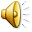 Instance vs. Class Named Constant
public class AnotherBMISpreadsheet implements BMISpreadsheet{
	double height, weight, bmi;	
	...
	public static final 
		double LBS_IN_KG = 2.2;
	public static final 
		double CMS_IN_INCH = 2.54;
	double calculateBMI() {
		return (weight/LBS_IN_KG) / (height*CMS_IN_INCH/100*height*CMS_IN_INCH/100);
	}
}
variables
memory
LBS_IN_KGS
2.2
new AnotherBMISpreadsheet()
new AnotherBMISpreadsheet()
AnotherBMISpreadsheet.LBS_IN_KGS;
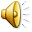 Instance vs. Class Named Constant
public class AnotherBMISpreadsheet implements BMISpreadsheet{
	double height, weight, bmi;	
	...
	final 
		double LBS_IN_KG = 2.2;
	public static final 
		double CMS_IN_INCH = 2.54;
	double calculateBMI() {
		return (weight/LBS_IN_KG) / (height*CMS_IN_INCH/100*height*CMS_IN_INCH/100);
	}
}
variables
memory
LBS_IN_KGS
2.2
public final
LBS_IN_KGS
2.2
new AnotherBMISpreadsheet()
new AnotherBMISpreadsheet()
(new AnotherBMISpreadsheet()).LBS_IN_KGS;
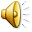 Class vs. Instance Constant
Should be class constant
one copy
easy to refer (require no instance creation)
Unless some good reason for hiding named constants from static methods
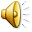 Class vs. Instance Methods
Class Method
public static Point mid (int x1, int y1, int x2, int y2 ) {
         return new ACartesianPoint(x1 + (x2 - x1)/2, y1 + (y2 - y1)/2);
}
ACartesianPoint.mid(25, 50, 125, 150)
Accesses no instance variable
Math.round(5.7)
Instance Method
public Point mid (int x1, int y1, int x2, int y2 ) {
         return new ACartesianPoint(x1 + (x2 - x1)/2, y1 + (y2 - y1)/2);
}
(new ACartesianPoint(25, 50)).mid(25, 50, 125, 150)
(new Math()).round(5.7)
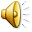 Class vs. Instance Method
Instance method has all the privileges of  a class method
Any class method can be made an instance method
Bad style to have instance method that does not access any instance variable
They belong to the class
Violate least privilege principle
Require needless instantiation
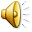 Class vs. Instance Constant/Method
Named constants should be static 
Unless some good reason for hiding named constants from static methods
Methods not accessing instance variables should be static
Unless need to be listed in interface
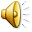 Class Member Restrictions
Cannot define interfaces for classes
No conceptual reason why not
Non object oriented languages supported them
Class members go against the idea of OO programming (not instantiated) so treated as second class.
Cannot use super in class methods
Can name super class directly
Non dynamic dispatch (discussed later)
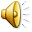 Static Example in Loan
Revisit, through non-graphical objects, concepts illustrated in previous sections
Instance Add
public Loan getTotalLoan(){ 
	return  houseLoan.add( carLoan);
}
public Loan add(Loan loan2) {
	return new ALoan(getPrincipal() + loan2.getPrincipal()));
}
Class (Static)  Add
Accesses instance variables
Instance Method
public Loan getTotalLoan(){ 
	return ALoan.add(houseLoan, carLoan);
}
Class Method
public static Loan add(Loan loan1, Loan loan2) {
         return new ALoan(loan1.getPrincipal() + loan2.getPrincipal()));
}
Access no instance variable
Non-Polymorphic Methods
public static Loan add(ALoan loan1, ALoan loan2) {
         return new ALoan(loan1.getPrincipal() + loan2.getPrincipal()));
}
public static Loan add(AnotherLoan loan1, AnotherLoan loan2) {
         return new ALoan(loan1.getPrincipal() + loan2.getPrincipal()));
}
public static Loan add(ALoan loan1, AnotherLoan loan2) {
         return new ALoan(loan1.getPrincipal() + loan2.getPrincipal()));
}
Code duplication!
Overloading vs. Polymorphism
add (new ALoan(10000),  new ALoan(5000));
add (new ALoan(10000), new AnotherLoan(5000));
public static Loan add(Loan loan1, Loan loan2) {
         return new ALoan(loan1.getPrincipal() + loan2.getPrincipal()));
}
public static Loan add(ALoan loan1, ALoan loan2) {
         return new ALoan(loan1.getPrincipal() + loan2.getPrincipal()));
}
public static Loan add(ALoan loan1, AnotherLoan loan2) {
         return new ALoan(loan1.getPrincipal() + loan2.getPrincipal()));
}
Polymorphism
Overloading
Primitive vs. Object Types
types
Object types
Classes
Primitive types
ABMICalculator
ABMISpreadsheet
double
int
ALoan
AnotherLoan
Interfaces
BMISpreadsheet
Loan
type = set of operations
Real-World Analogy (O-O Programming)
numCarsProduced();
101234
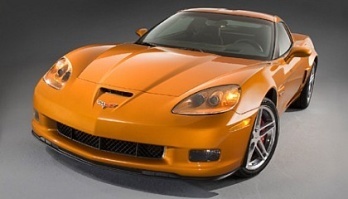 new ACorvette(silver)
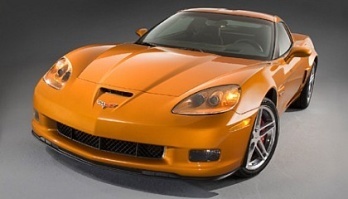 new ACorvette(red)
getMileage()
64000
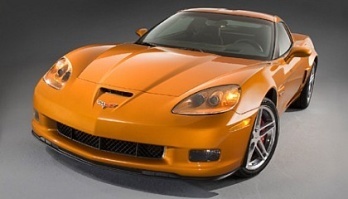 O-O programming with class methods and variables
blend(silverCar, redCar);
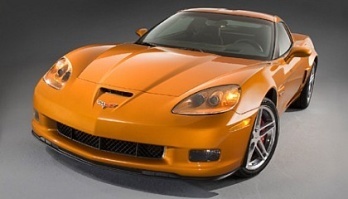 Blueprints as classes would not have modelled class state and operations
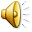 O-O World
3
numInstances()
Point1
new ACartesianPoint( 25, 50)
Point2
ACartesianPoint
new ACartesianPoint( 125, 150)
59
getRadius()
O-O programming with class methods and variables
mid(25,50, 125,150);
mid(point1x,point1y,
point2x,point2y);
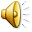 General Class Structure
Class
Class Method 1
Class Var 1
Class Method 2
Class Var  2
Instance Var  2
Instance Method 1
Instance Var  2
Instance Method 2
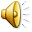 Example of Class With Instance and Class Methods
Integer
static parseInt(String)
static int MAX_VALUE
int intValue()
int value
Example of Java Class?
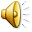 Class with no Instance Members?
Class
Class Method 1
Class Var 1
Class Method 2
Class Var  2
Creating instances meaningless
Example of Java class?
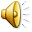 Math
Math
public static double log(double a)
public static final      double E
public static double abs(double a)
public static final double PI
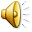 System
System
public static void exit(int status)
public static final InputStream in
public static long currentTimeMillis()
public static final PrintStream out
Real-world analogy?
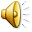 Real Life Analogy
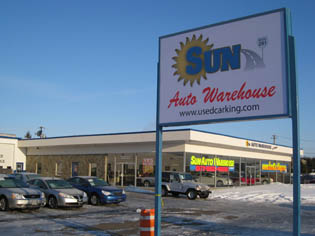 Warehouse, dealership
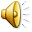 Class with Only Class Methods?
Class
Class Method 1
Class Method 2
Example?
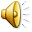 Math
Math
public static double log(double a)
public static final      double E
public static double abs(double a)
public static final double PI
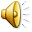 Modified Math
Math
public static double abs(double a)
Real-world analogy?
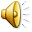 Real Life Analogy: Pure Service
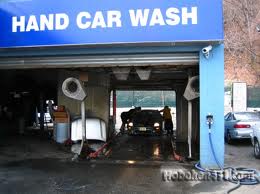 Assume nothing stored
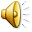 Class with only Class Variables?
Class
Class Var 1
Class Var  2
Example?
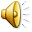 System
System
public static void exit(int status)
public static final InputStream in
public static long currentTimeMillis()
public static final PrintStream out
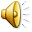 Modified System
System
public static final InputStream in
public static final PrintStream out
Real-world analogy?
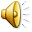 Unguarded Air Hose
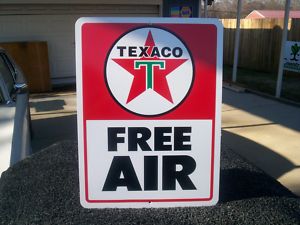 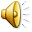 Class vs. Instance Object
Should some state and associated  methods be accessed as a class or instance object
As class object
Multiple independent instances of that state will not occur
Do not need dynamic dispatch or interfaces  to that state
E.g: System.in
Singleton class
A class with only one instance, useful when dynamic dispatch or interface needed
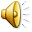 Class or Instance?
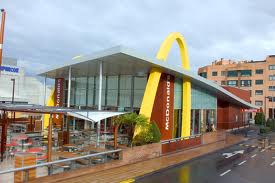 Franchise: Multiple franchisees exist, so corresponds to an instance object
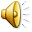 Class or Instance?
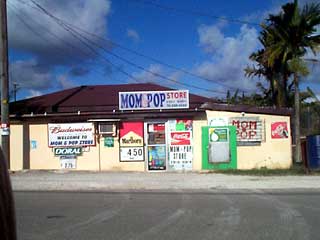 One of,  corresponds to a class object
Mom and pop store can later become franchise as it becomes popular and evolves
Class objects often converted to instance objects as program  becomes popular and evolves
When in doubt make it an instance object
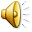